Chapter 1The Semantic Web Vision
Grigoris Antoniou
Frank van Harmelen
1
Chapter 1
A Semantic Web Primer
Lecture Outline
Today’s Web
The Semantic Web Impact
Semantic Web Technologies
A Layered Approach
2
Chapter 1
A Semantic Web Primer
Today’s Web
Most of today’s Web content is suitable for human consumption 
Even Web content that is generated automatically from databases is usually presented without the original structural information found in databases 
Typical Web uses today people’s
seeking and making use of information, searching for and getting in touch with other people, reviewing catalogs of online stores and ordering products by filling out forms
3
Chapter 1
A Semantic Web Primer
Keyword-Based Search Engines
Current Web activities are not particularly well supported by software tools
Except for keyword-based search engines (e.g. Google, AltaVista, Yahoo)
The Web would not have been the huge success it was, were it not for search engines
4
Chapter 1
A Semantic Web Primer
Problems of Keyword-Based Search Engines
High recall, low precision.
Low or no recall
Results are highly sensitive to vocabulary 
Results are single Web pages 
Human involvement is necessary to interpret and combine results
Results of Web searches are not readily accessible by other software tools
5
Chapter 1
A Semantic Web Primer
The Key Problem of Today’s Web
The meaning of Web content is not machine-accessible: lack of semantics 
It is simply difficult to distinguish the meaning between these two sentences:
		I am a professor of computer science.
		I am a professor of computer science, 
		you may think. Well, . . .
6
Chapter 1
A Semantic Web Primer
The Semantic Web Approach
Represent Web content in a form that is more easily machine-processable.
Use intelligent techniques to take advantage of these representations. 
The Semantic Web will gradually evolve out of the existing Web, it is not a competition to the current WWW
7
Chapter 1
A Semantic Web Primer
Lecture Outline
Today’s Web
The Semantic Web Impact
Semantic Web Technologies
A Layered Approach
8
Chapter 1
A Semantic Web Primer
The Semantic Web Impact – Knowledge Management
Knowledge management concerns itself with acquiring, accessing, and maintaining knowledge within an organization
Key activity of large businesses: internal knowledge as an intellectual asset 
It is particularly important for international, geographically dispersed organizations
Most information is currently available in a weakly structured form (e.g. text, audio, video)
9
Chapter 1
A Semantic Web Primer
Limitations of Current Knowledge Management Technologies
Searching information 
Keyword-based search engines 
Extracting information
human involvement necessary for browsing, retrieving, interpreting, combining
Maintaining information
inconsistencies in terminology, outdated information.
Viewing information 
Impossible to define views on Web knowledge
10
Chapter 1
A Semantic Web Primer
Semantic Web Enabled Knowledge Management
Knowledge will be organized in conceptual spaces according to its meaning.
Automated tools for maintenance and knowledge discovery
Semantic query answering
Query answering over several documents
Defining who may view certain parts of information (even parts of documents) will be possible.
11
Chapter 1
A Semantic Web Primer
The Semantic Web Impact – B2C Electronic Commmerce
A typical scenario: user visits one or several online shops, browses their offers, selects and orders products. 
Ideally humans would visit all, or all major online stores; but too time consuming
Shopbots are a useful tool
12
Chapter 1
A Semantic Web Primer
Limitations of Shopbots
They rely on wrappers: extensive programming required
Wrappers need to be reprogrammed when an online store changes its outfit
Wrappers extract information based on textual analysis
Error-prone
Limited information extracted
13
Chapter 1
A Semantic Web Primer
Semantic Web Enabled B2C Electronic Commerce
Software agents that can interpret the product information and the terms of service.
Pricing and product information, delivery and privacy policies will be interpreted and compared to the user requirements.	
Information about the reputation of shops 
Sophisticated shopping agents will be able to conduct automated negotiations
14
Chapter 1
A Semantic Web Primer
The Semantic Web Impact – B2B Electronic Commerce
Greatest economic promise
Currently relies mostly on EDI
Isolated technology, understood only by experts
Difficult to program and maintain, error-prone
Each B2B communication requires separate programming 
Web appears to be perfect infrastructure
But B2B not well supported by Web standards
15
Chapter 1
A Semantic Web Primer
Semantic Web Enabled B2B Electronic Commerce
Businesses enter partnerships without much overhead 
Differences in terminology will be resolved using standard abstract domain models
Data will be interchanged using translation services. 
Auctioning, negotiations, and drafting contracts will be carried out automatically (or semi-automatically) by software agents
16
Chapter 1
A Semantic Web Primer
Wikis
Collections of web pages that allow users to add content via a browser interface
Wiki systems allow for collaborative knowledge
Users are free to add and change information without ownership of content, access restrictions, or rigid workflows
17
Chapter 1
A Semantic Web Primer
Some Uses of Wikis
Development of bodies of knowledge in a community effort, with contributions from a wide range of users (e.g. Wikipedia)
Knowledge management of an activity or a project (e.g. brainstorming and exchanging ideas, coordinating activities, exchanging records of meetings)
18
Chapter 1
A Semantic Web Primer
Semantic Web Enabled Wikis
The inherent structure of a wiki, given by the linking between pages, gets accessible to machines beyond mere navigation
Structured text and untyped hyperlinks are enriched by semantic annotations referring to an underlying model of the knowledge captured by the wiki 
e.g. a hyperlink from Knossos to Heraklion could be annotated with information is located in. This information could then be used for context-specific presentations of pages, advanced querying, and consistency verification
19
Chapter 1
A Semantic Web Primer
Lecture Outline
Today’s Web
The Semantic Web Impact
Semantic Web Technologies
A Layered Approach
20
Chapter 1
A Semantic Web Primer
Semantic Web Technologies
Explicit Metadata
Ontologies
Logic and Inference
Agents
21
Chapter 1
A Semantic Web Primer
On HTML
Web content is currently formatted for human readers rather than programs
HTML is the predominant language in which Web pages are written (directly or using tools)
Vocabulary describes presentation
22
Chapter 1
A Semantic Web Primer
An HTML Example
<h1>Agilitas Physiotherapy Centre</h1>
Welcome to the home page of the Agilitas Physiotherapy Centre. Do 
you feel pain? Have you had an injury? Let our staff Lisa Davenport,
Kelly Townsend (our lovely secretary) and Steve Matthews take care
of your body and soul.
<h2>Consultation hours</h2>
Mon 11am - 7pm<br>
Tue 11am - 7pm<br>
Wed 3pm - 7pm<br>
Thu 11am - 7pm<br>
Fri 11am - 3pm<p>
But note that we do not offer consultation during the weeks of the 
<a href=". . .">State Of Origin</a> games.
23
Chapter 1
A Semantic Web Primer
Problems with HTML
Humans have no problem with this
Machines (software agents) do:
How distinguish therapists from the secretary, 
How determine exact consultation hours 
They would have to follow the link to the State Of Origin games to find when they take place.
24
Chapter 1
A Semantic Web Primer
A Better Representation
<company>
	<treatmentOffered>Physiotherapy</treatmentOffered>
	<companyName>Agilitas Physiotherapy Centre</companyName>
	<staff>
		<therapist>Lisa Davenport</therapist>
		<therapist>Steve Matthews</therapist>
		<secretary>Kelly Townsend</secretary>
	</staff>
</company>
25
Chapter 1
A Semantic Web Primer
Explicit Metadata
This representation is far more easily processable by machines
Metadata: data about data 
Metadata capture part of the meaning of data
Semantic Web does not rely on text-based manipulation, but rather on machine-processable metadata
26
Chapter 1
A Semantic Web Primer
Ontologies
The term ontology originates from philosophy 
The study of the nature of existence
Different meaning from computer science
An ontology is an explicit and formal specification of a conceptualization
27
Chapter 1
A Semantic Web Primer
Typical Components of Ontologies
Terms denote important concepts (classes of objects) of the domain 
e.g. professors, staff, students, courses, departments 
Relationships between these terms: typically class hierarchies
a class C to be a subclass of another class C' if every object in C is also included in C' 
e.g. all professors are staff members
28
Chapter 1
A Semantic Web Primer
Further Components of Ontologies
Properties: 
e.g. X teaches Y
Value restrictions 
e.g. only faculty members can teach courses
Disjointness statements 
e.g. faculty and general staff are disjoint
Logical relationships between objects 
e.g. every department must include at least 10 faculty
29
Chapter 1
A Semantic Web Primer
Example of a Class Hierarchy
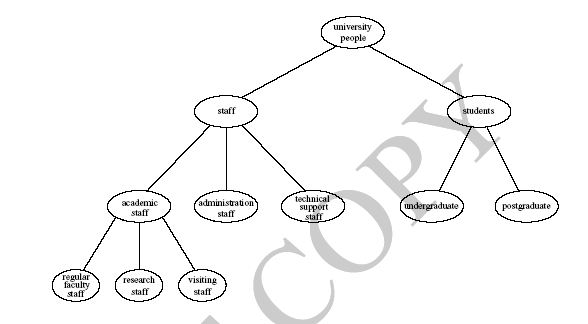 30
Chapter 1
A Semantic Web Primer
The Role of Ontologies on the Web
Ontologies provide a shared understanding of a domain: semantic interoperability
overcome differences in terminology 
mappings between ontologies
Ontologies are useful for the organization and navigation of Web sites
31
Chapter 1
A Semantic Web Primer
The Role of Ontologies in Web Search
Ontologies are useful for improving the accuracy of Web searches 
search engines can look for pages that refer to a precise concept in an ontology 
Web searches can exploit generalization/ specialization information 
If a query fails to find any relevant documents, the search engine may suggest to the user a more general query.
If too many answers are retrieved, the search engine may suggest to the user some specializations.
32
Chapter 1
A Semantic Web Primer
Web Ontology Languages
RDF Schema
RDF is a data model for objects and relations between them
RDF Schema is a vocabulary description language 
Describes properties and classes of RDF resources
Provides semantics for generalization hierarchies of properties and classes
33
Chapter 1
A Semantic Web Primer
Web Ontology Languages (2)
OWL 
A richer ontology language
relations between classes 
e.g., disjointness
cardinality 
e.g. “exactly one”
richer typing of properties
characteristics of properties (e.g., symmetry)
34
Chapter 1
A Semantic Web Primer
Logic and Inference
Logic is the discipline that studies the principles of reasoning
Formal languages for expressing knowledge
Well-understood formal semantics
Declarative knowledge: we describe what holds without caring about how it can be deduced
Automated reasoners can deduce (infer) conclusions from the given knowledge
35
Chapter 1
A Semantic Web Primer
An Inference Example
prof(X)  faculty(X)	
	faculty(X)  staff(X)
	prof(michael)
We can deduce the following conclusions:
	faculty(michael)
	staff(michael)
	prof(X)  staff(X)
36
Chapter 1
A Semantic Web Primer
Logic versus Ontologies
The previous example involves knowledge typically found in ontologies
Logic can be used to uncover ontological knowledge that is implicitly given 
It can also help uncover unexpected relationships and inconsistencies
Logic is more general than ontologies
It can also be used by intelligent agents for making decisions and selecting courses of action
37
Chapter 1
A Semantic Web Primer
Tradeoff between Expressive Power and Computational Complexity
The more expressive a logic is, the more computationally expensive it becomes to draw conclusions
Drawing certain conclusions may become impossible if non-computability barriers are encountered. 
Our previous examples involved rules “If conditions, then conclusion,” and only finitely many objects
This subset of logic is tractable and is supported by efficient reasoning tools
38
Chapter 1
A Semantic Web Primer
Inference and Explanations
Explanations: the series of inference steps can be retraced
They increase users’ confidence in Semantic Web agents: “Oh yeah?” button 
Activities between agents: create or validate proofs
39
Chapter 1
A Semantic Web Primer
Typical Explanation Procedure
Facts will typically be traced to some Web addresses 
The trust of the Web address will be verifiable by agents
Rules may be a part of a shared commerce ontology or the policy of the online shop
40
Chapter 1
A Semantic Web Primer
Software Agents
Software agents work autonomously and proactively 
They evolved out of object oriented and compontent-based programming
A personal agent on the Semantic Web will:
receive some tasks and preferences from the person
seek information from Web sources, communicate with other agents
compare information about user requirements and preferences, make certain choices
give answers to the user
41
Chapter 1
A Semantic Web Primer
Intelligent Personal Agents
42
Chapter 1
A Semantic Web Primer
Semantic Web Agent Technologies
Metadata 
Identify and extract information from Web sources
Ontologies
Web searches, interpret retrieved information 
Communicate with other agents
Logic
Process retrieved information, draw conclusions
43
Chapter 1
A Semantic Web Primer
Semantic Web Agent Technologies (2)
Further technologies (orthogonal to the Semantic Web technologies)
Agent communication languages
Formal representation of beliefs, desires, and intentions of agents
Creation and maintenance of user models.
44
Chapter 1
A Semantic Web Primer
Lecture Outline
Today’s Web
The Semantic Web Impact
Semantic Web Technologies
A Layered Approach
45
Chapter 1
A Semantic Web Primer
A Layered Approach
The development of the Semantic Web proceeds in steps
Each step building a layer on top of another
Principles:
Downward compatibility 
Upward partial understanding
46
Chapter 1
A Semantic Web Primer
The Semantic Web Layer Tower
47
Chapter 1
A Semantic Web Primer
An Alternative Layer Stack
Takes recent developments into account
The main differences are:
The ontology layer is instantiated with two alternatives: the current standard Web ontology language, OWL, and a rule-based language
DLP is the intersection of OWL and Horn logic, and serves as a common foundation
The Semantic Web Architecture is currently being debated and may be subject to refinements and modifications in the future.
48
Chapter 1
A Semantic Web Primer
Alternative Semantic Web Stack
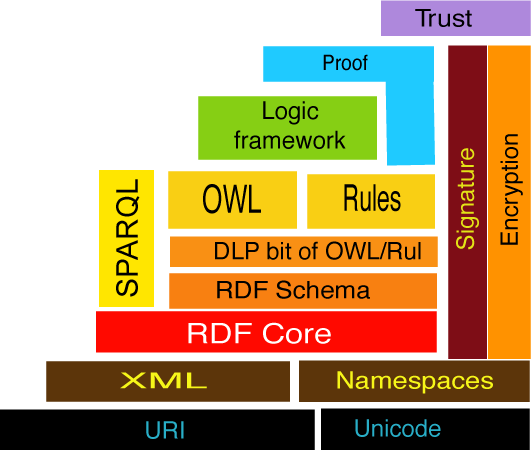 49
Chapter 1
A Semantic Web Primer
Semantic Web Layers
XML layer
Syntactic basis
RDF layer
RDF basic data model for facts
RDF Schema simple ontology language
Ontology layer
More expressive languages than RDF Schema
Current Web standard: OWL
50
Chapter 1
A Semantic Web Primer
Semantic Web Layers (2)
Logic layer 
enhance ontology languages further
application-specific declarative knowledge 
Proof layer
Proof generation, exchange, validation
Trust layer
Digital signatures
recommendations, rating agencies ….
51
Chapter 1
A Semantic Web Primer
Book Outline
Structured Web Documents in XML
Describing Web Resources in RDF
Web Ontology Language: OWL
Logic and Inference: Rules
Applications
Ontology Engineering
Conclusion and Outlook
52
Chapter 1
A Semantic Web Primer